Results from the food quiz
439 people answered this quiz
The age range was from 13-18+
Most of the answers were from Romania
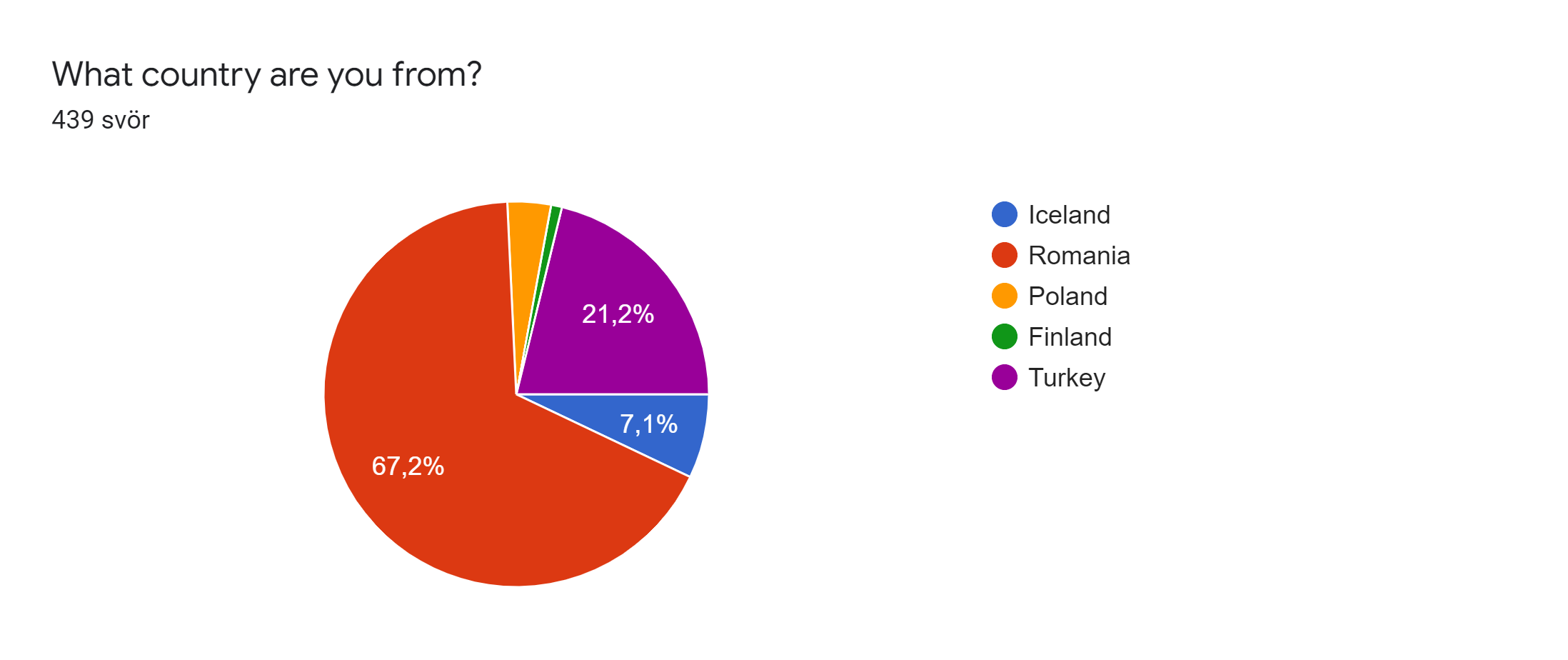 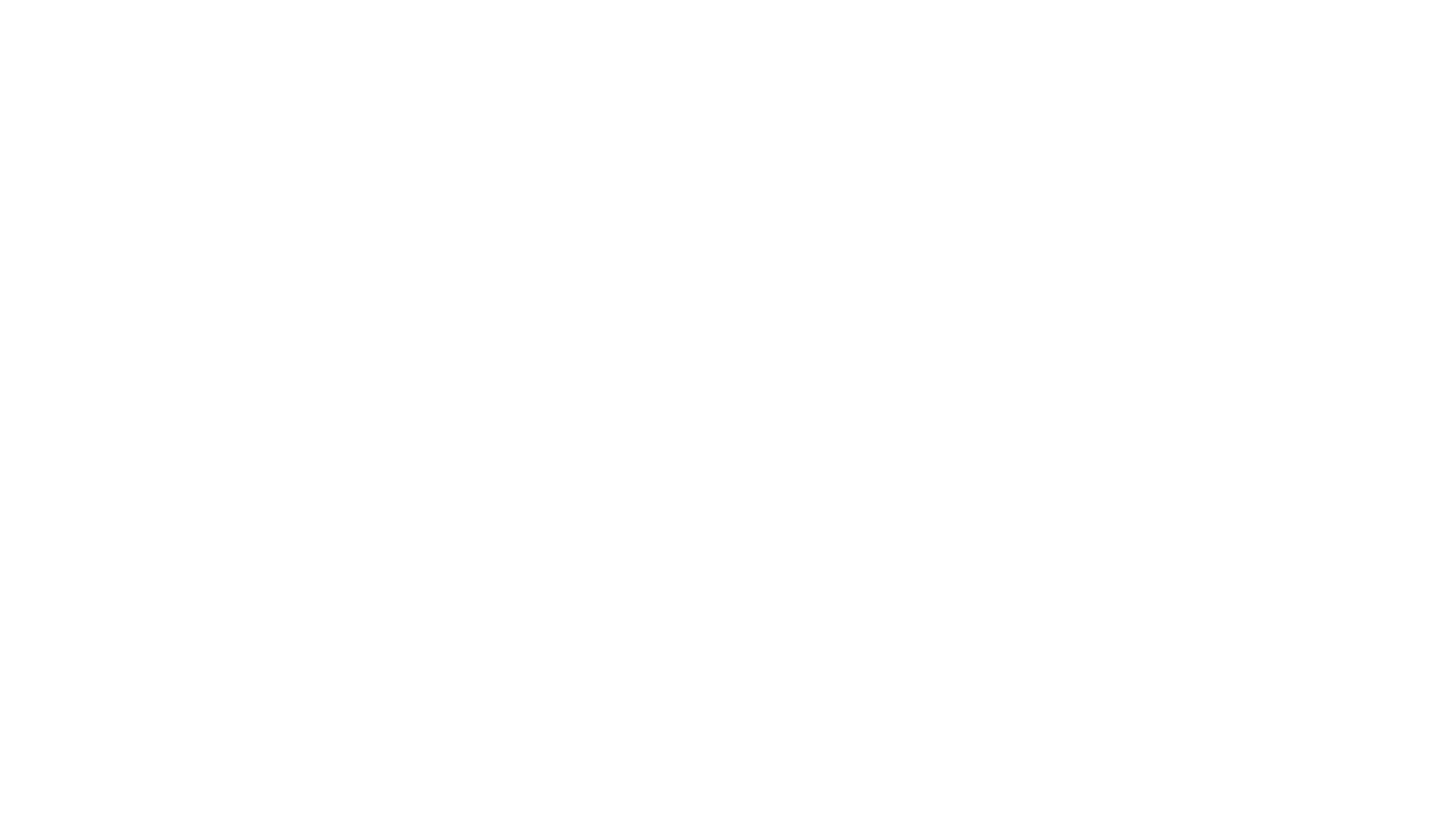 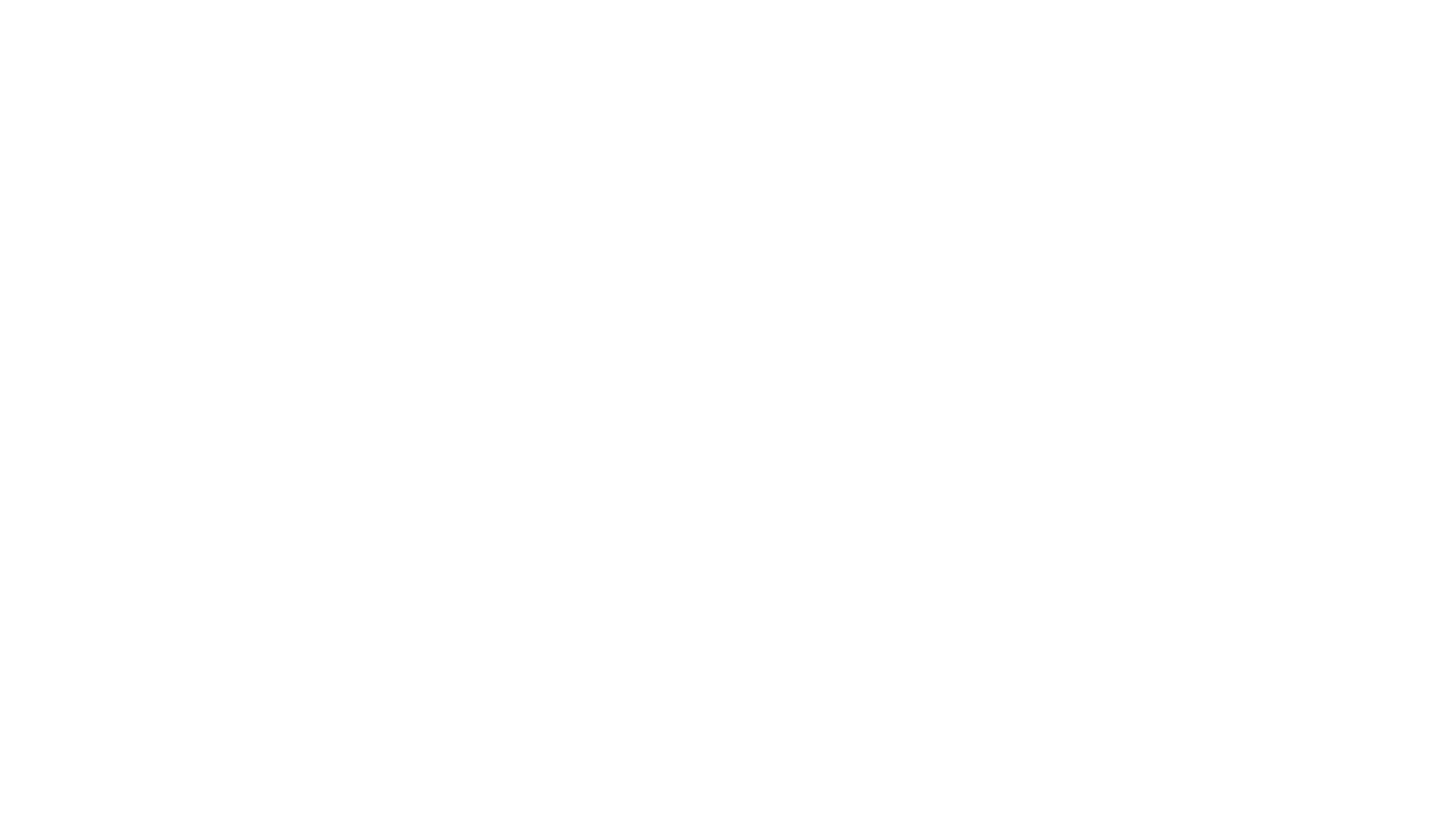 Question: what are your favorite fruits?
Most popular fruits were:
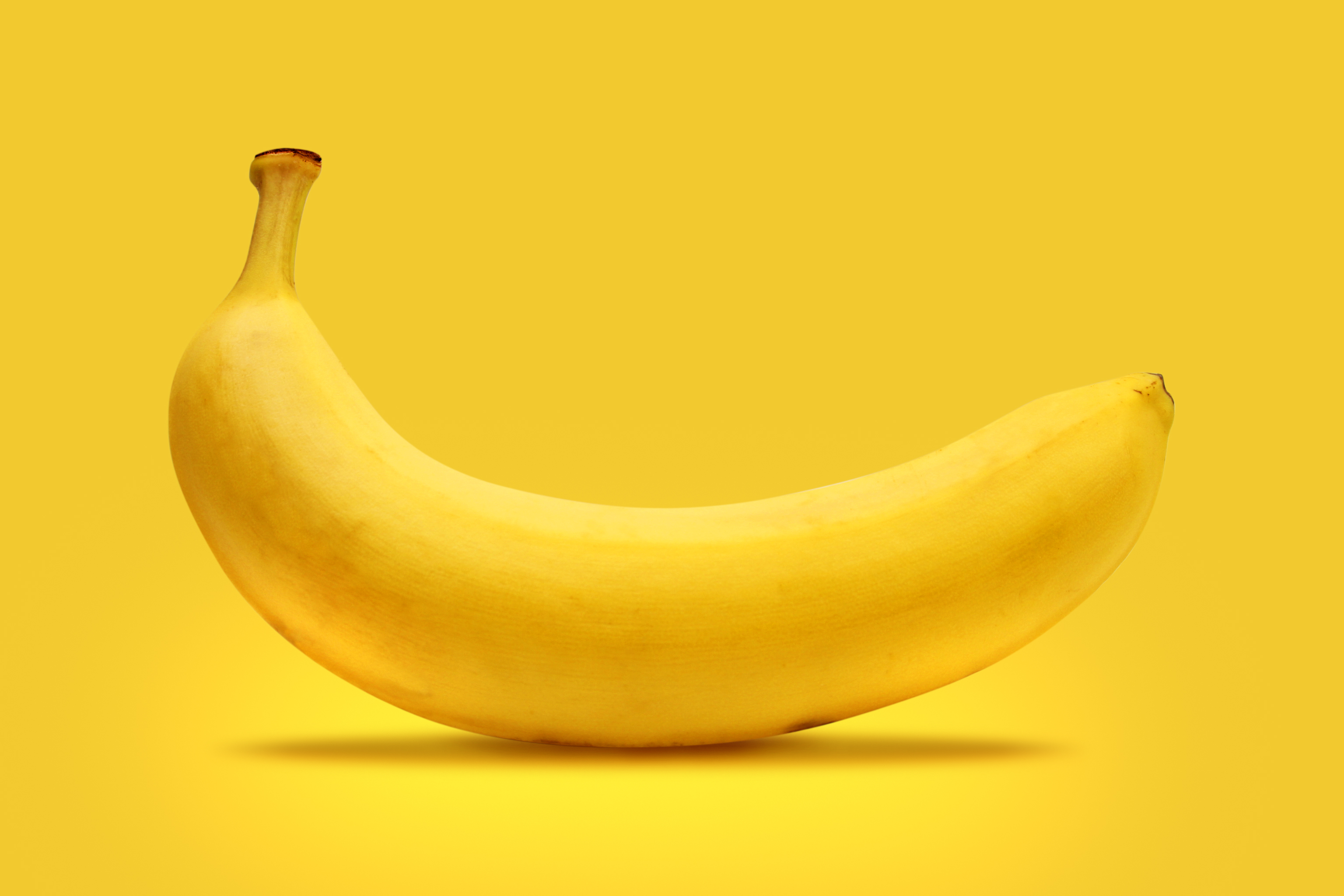 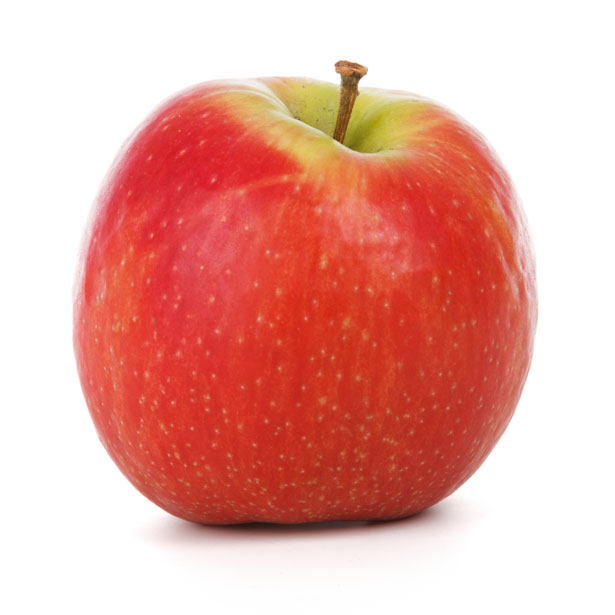 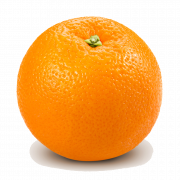 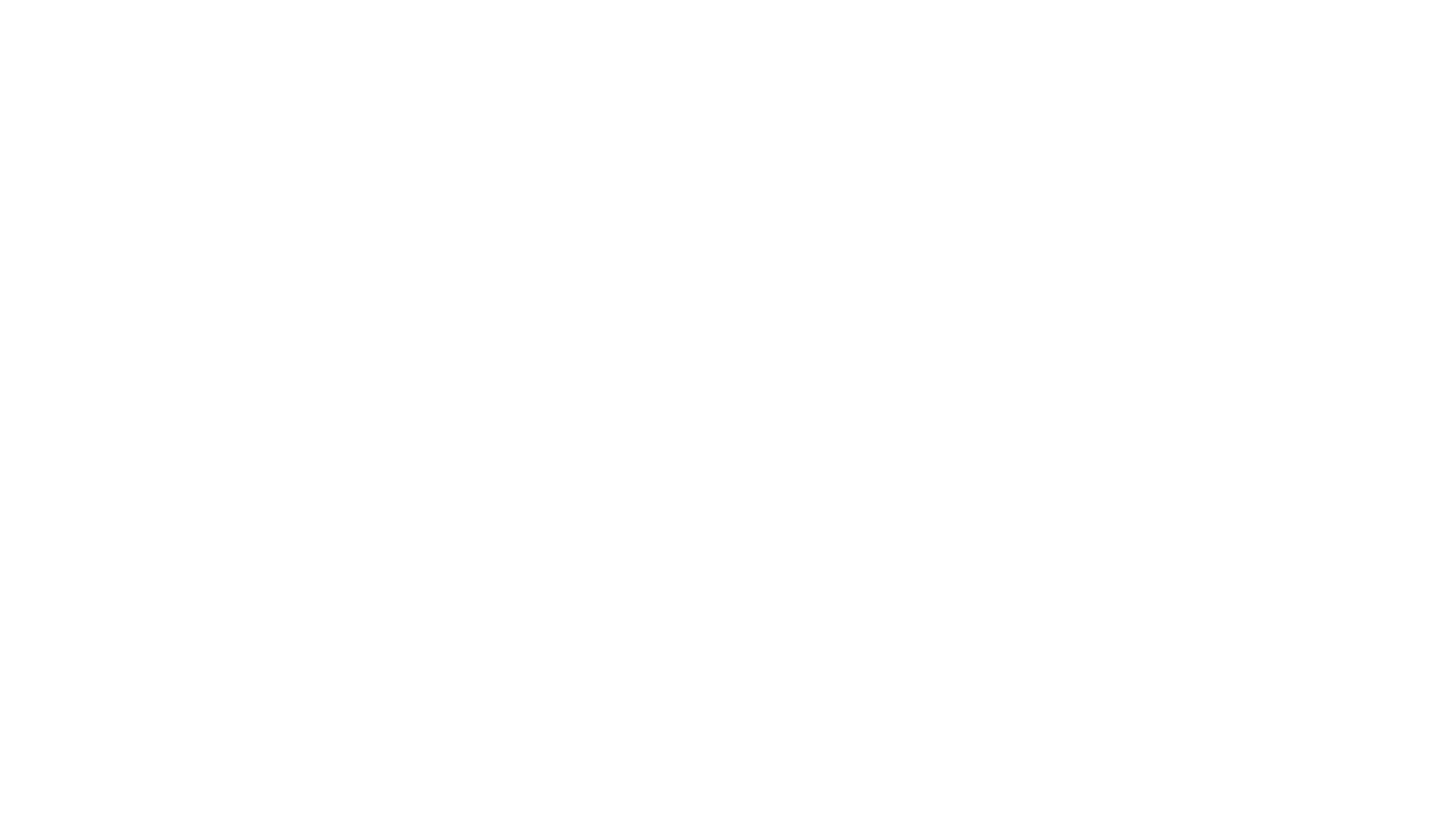 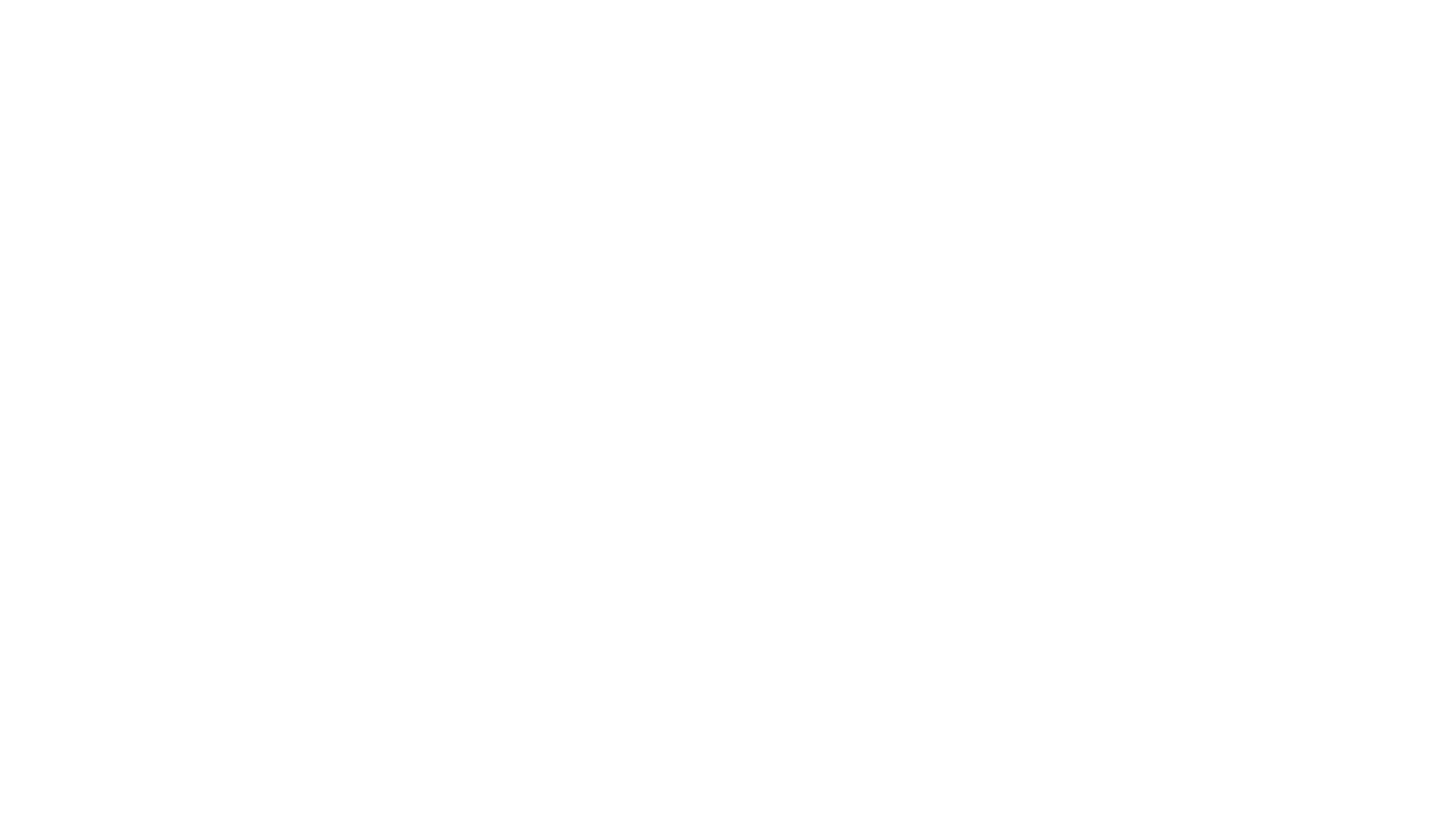 Question: how much of fruits do you eat per day?
The most popular answer was two servings
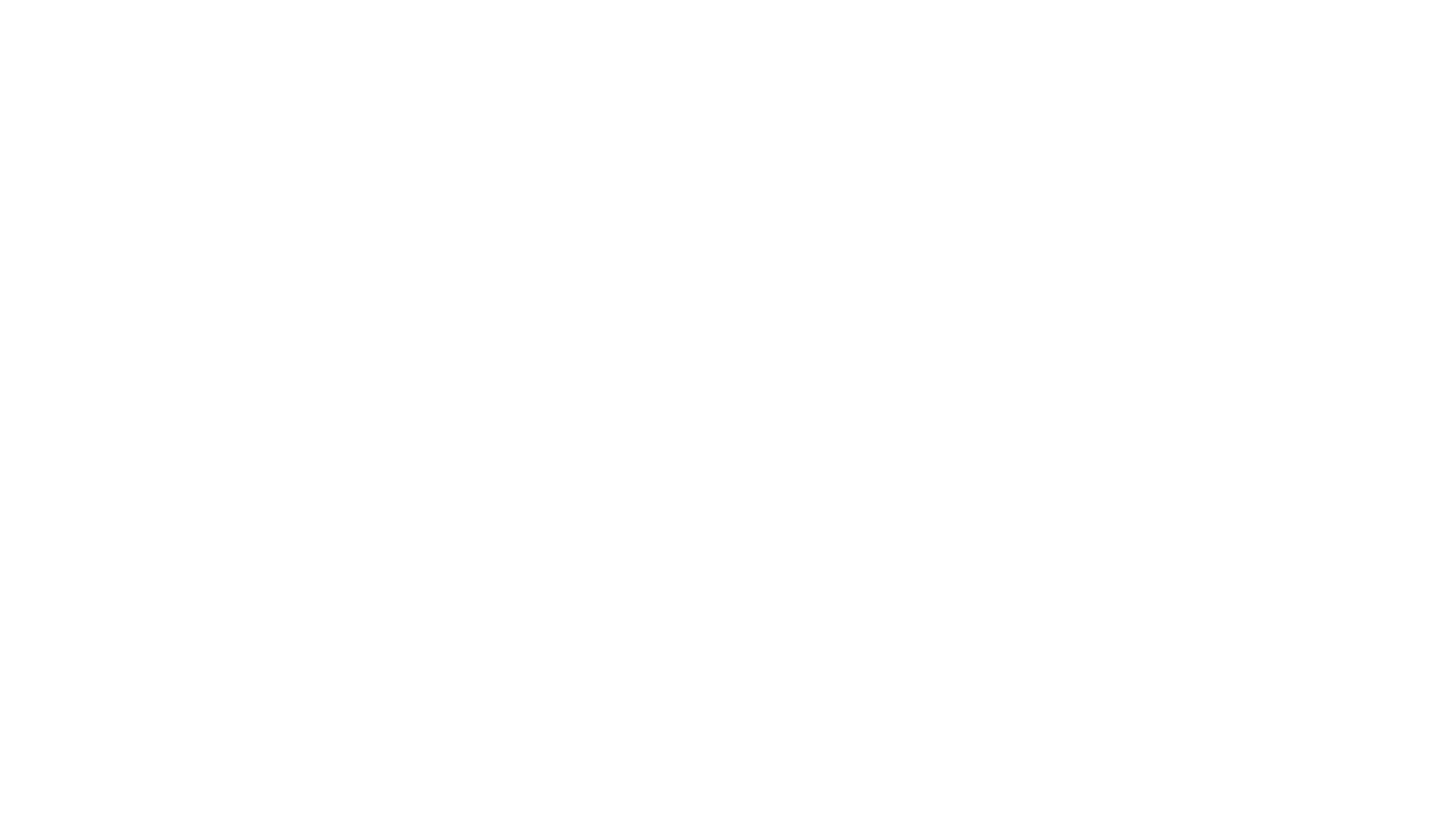 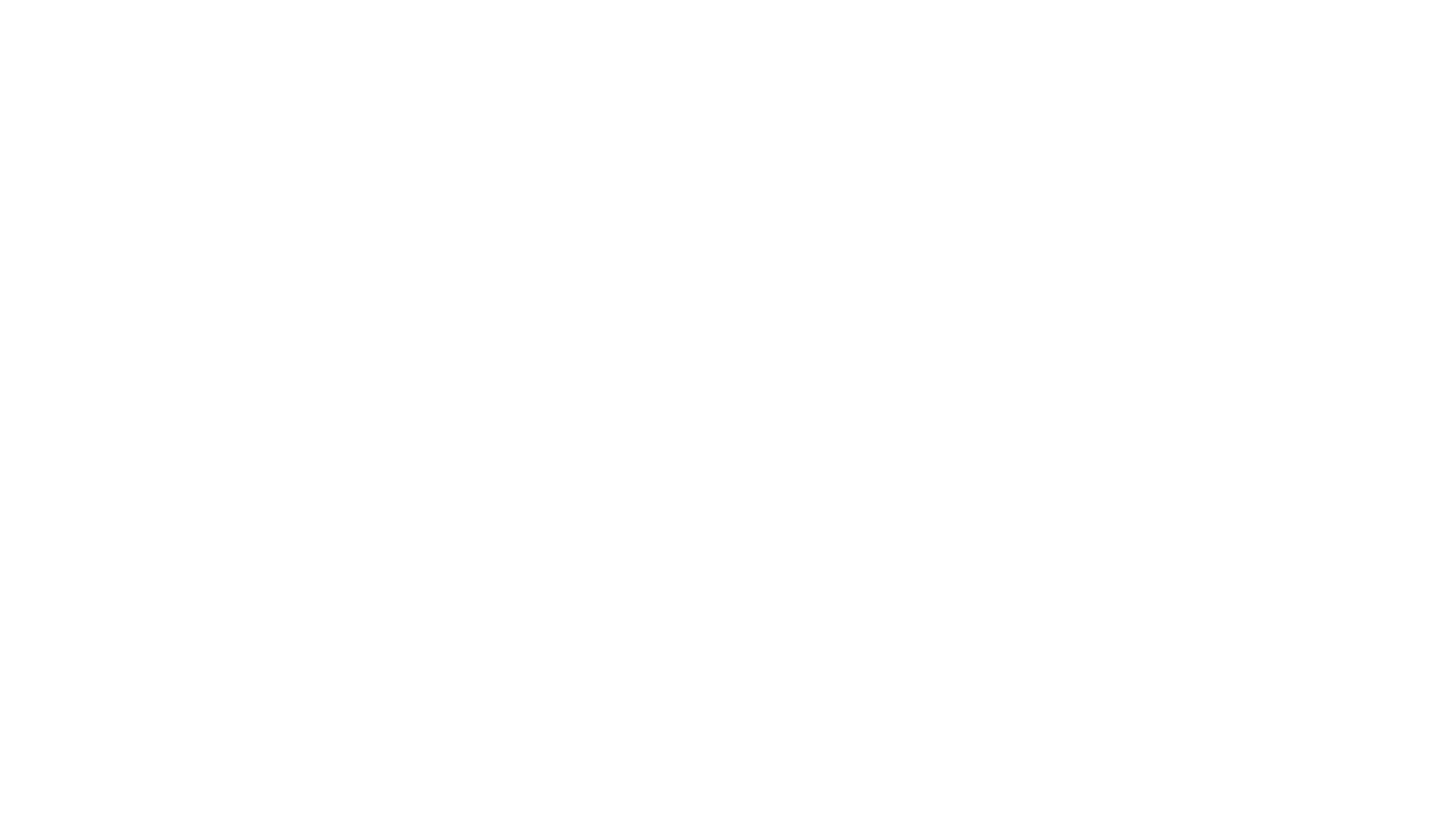 QUESTION: WHAT ARE YOUR FAVORITE vegetables?
Most popular vegetables were
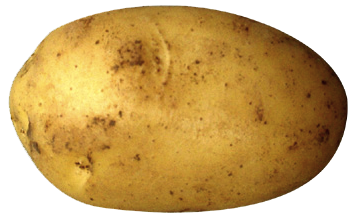 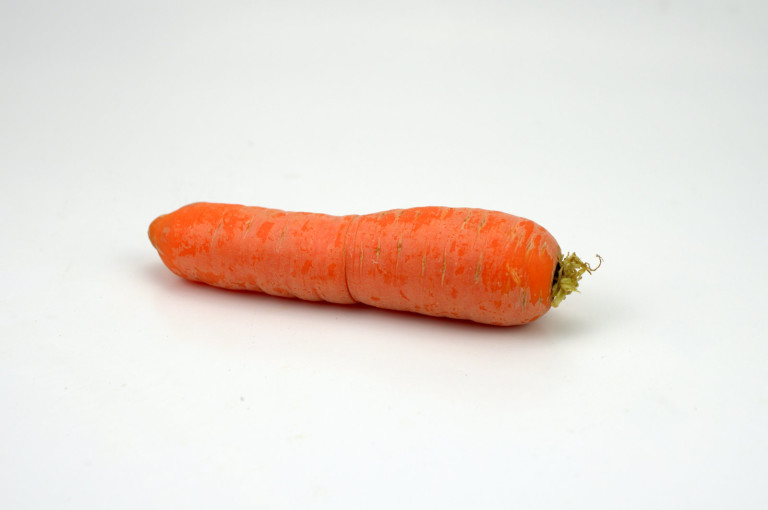 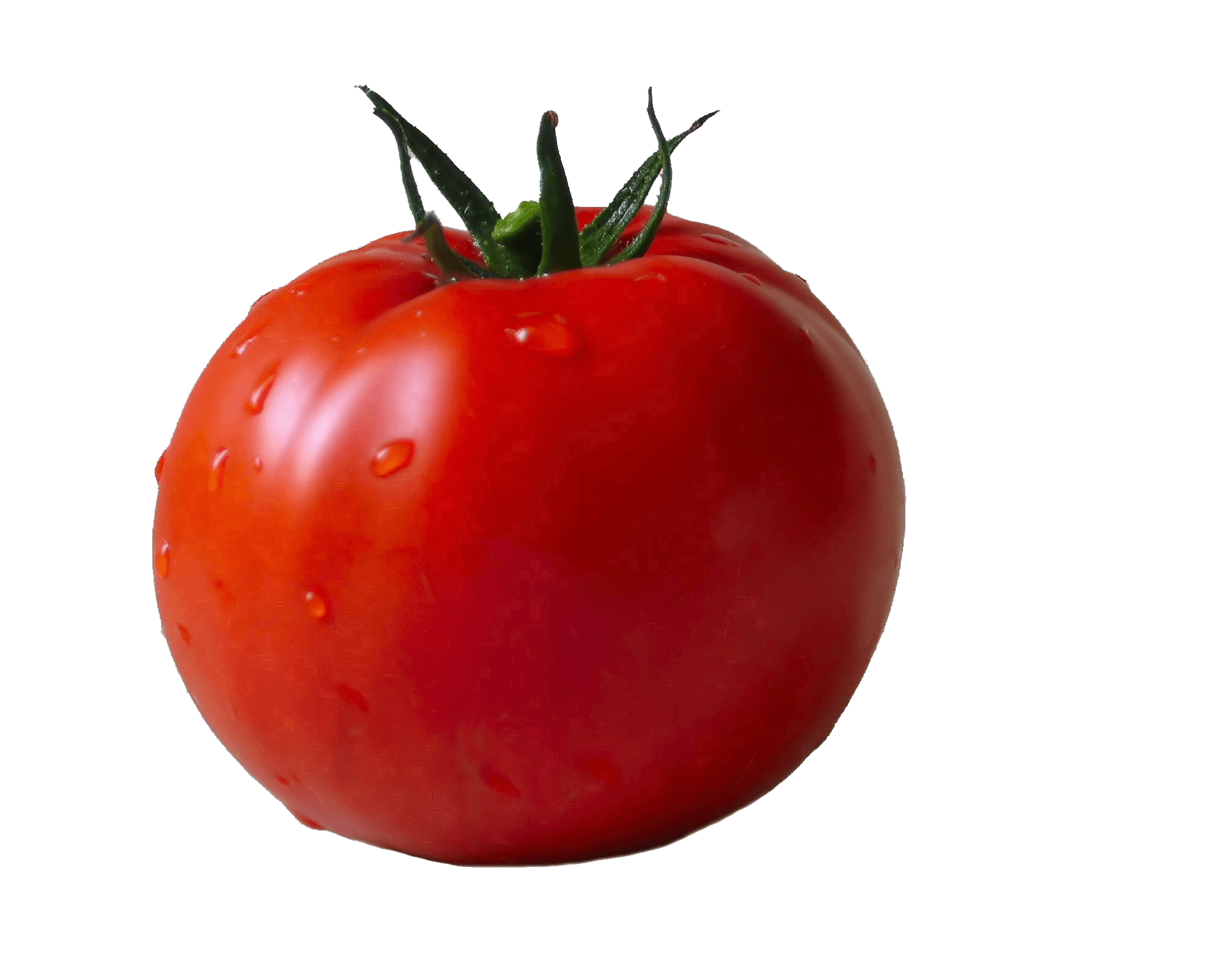 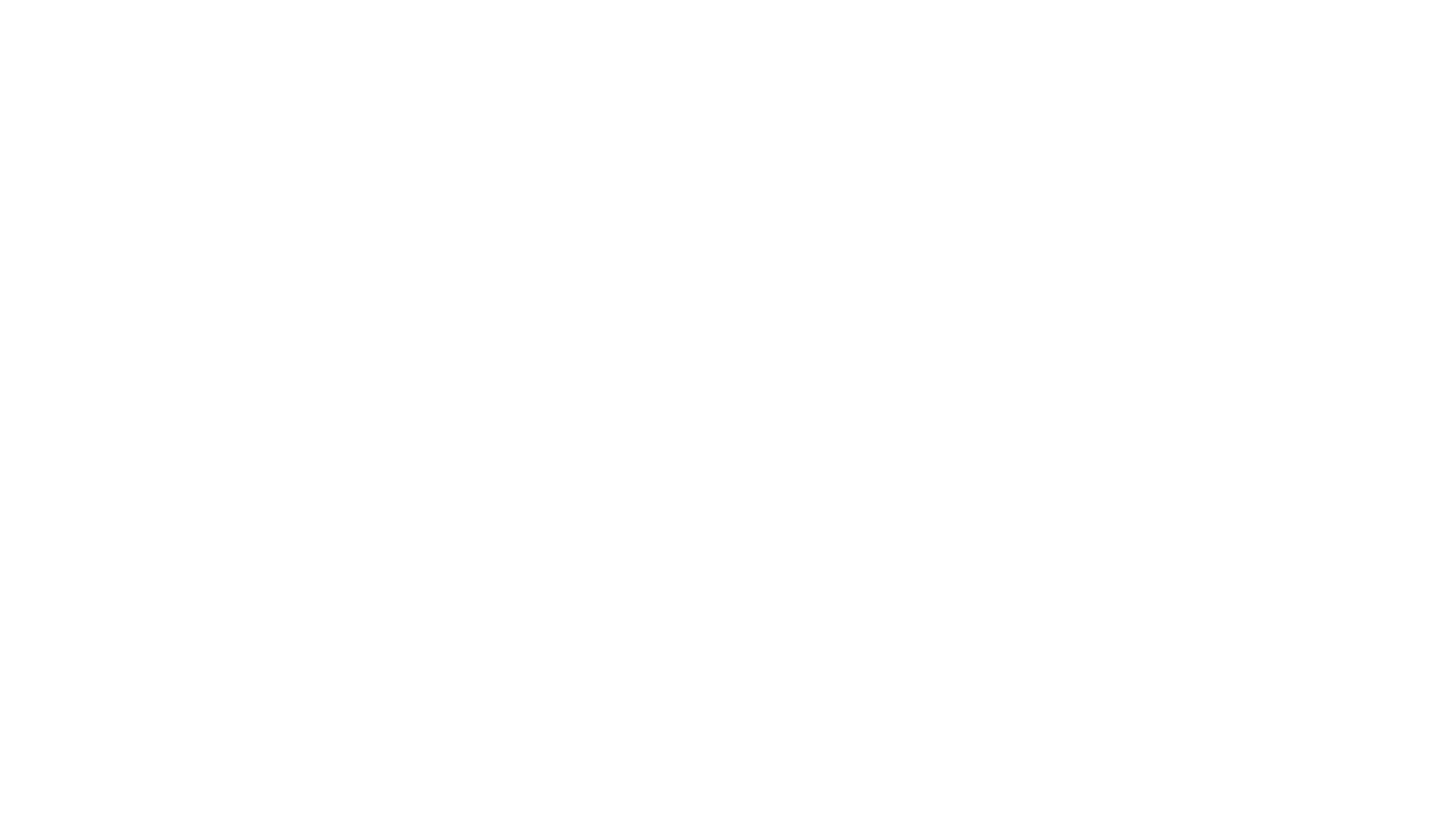 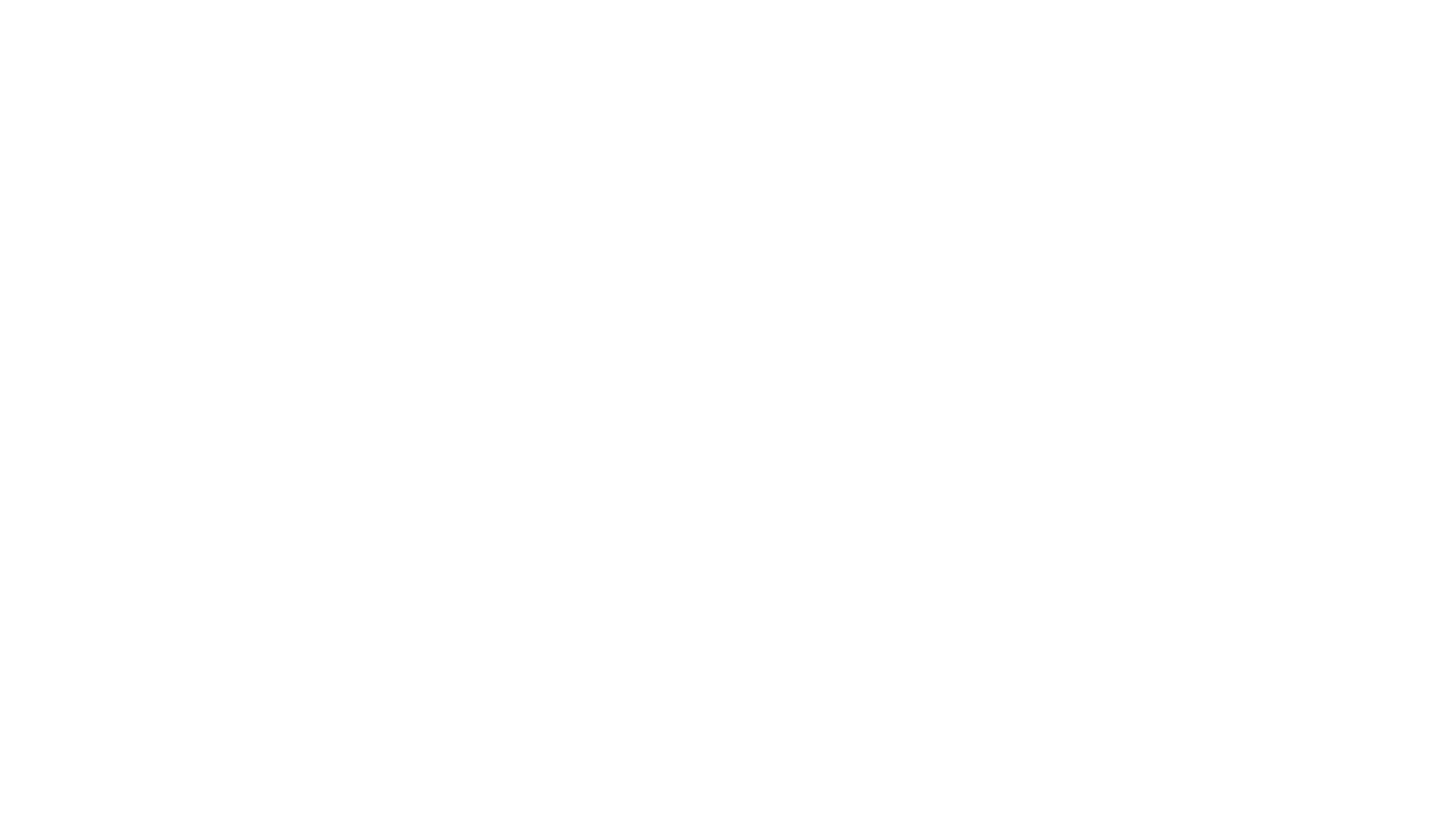 Question: how much of vegetables do you eat per day?
The most popular answer was one servings
Question: how much water do you drink daily?
THE MOST POPULAR ANSWER WAS MORE THAN 5 CUPS
QUESTION: WHAT KIND OF SODA DO YOU DRINK?
THE MOST POPULAR ANSWER WAS COCA COLA
QUESTION: WHAT DO YOU DRINK MORE OFTEN?
THE MOST POPULAR ANSWER WAS WATER
ThE LAST QUESTION WAS: wHAT IS YOU FAVOURITE FOOD?
FOR THIS QUESTION EVERYONE SUMBITTED THEIR FAVOURITE FOOD
BY FAR THE MOST POPULAR FOOD WAS PIZZA
A LOT OF THE ANSWERS HAD PASTA AND MEAT